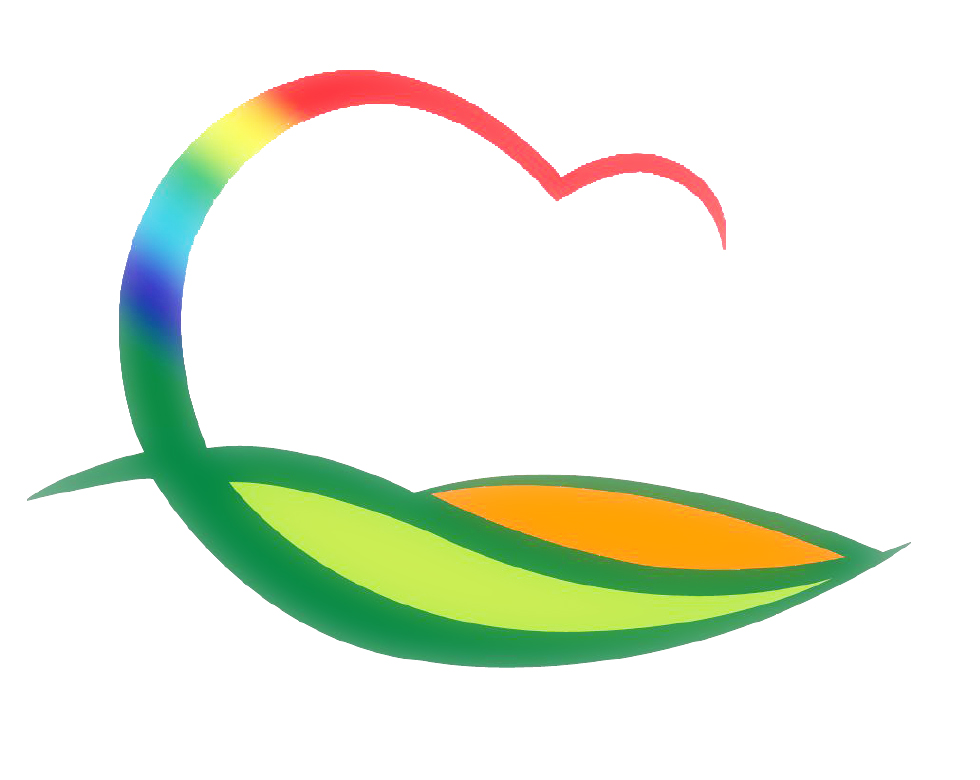 가 족 행 복 과
7-1. 불법촬영 몰래카메라 합동점검 및 4대폭력 예방 캠페인
9. 24.(목), 29.(화) 10:00 / 7명(군, 경찰서, 여성안심보안관)
중점 점검대상 공중화장실 및 중앙로터리
7-2. B.B.S 청소년 프로그램 운영
9. 21.(월), 22.(화), 24.(목) 15:30 / 각 30명 / 추풍령사슴관광농원
피자·초콜릿 만들기, 꽃바구니 만들기 등 체험활동
7-3. 아동양육한시지원사업(아동특별돌봄) 추진(2차)
9. 21.(월) ~ 29.(화) / 1,519명(9월말기준 아동수당대상자) / 303,800천원
1인당 20만원 현금지원에 따른 성립전예산 추진 등
7-4. 평생학습 단기강좌 프로그램 운영
9. 21.(월) 10:00 / 6개 강좌 / 레인보우영동도서관
7-5. 영동군민장학금 기탁식
9. 23.(수) 11:00 / 법무사 이재구 / 1,000만원
7-6. 코로나19 음식문화 환경조성을 위한 배달전문 음식점 위생점검 
9. 21.(월) ~ 9. 29.(화) / 168개소 (중화요리,치킨,피자,보쌈,족발,김밥 등)
식품안전팀장 외 3명 / 음식 재사용, 유통기한 경과제품 사용 등
7-7. 추석명절 대비 공중위생업소 지도점검 
9. 21.(월) ~ 9. 23.(수) / 이미용업, 목욕업, 숙박업
4명(공무원1, 명예공중위생감시원3) / 개인서비스 요금인상 등